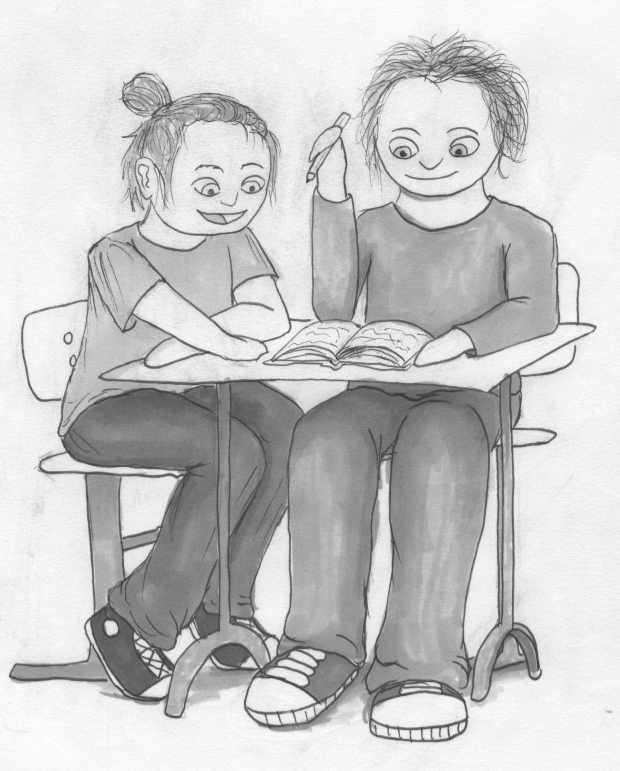 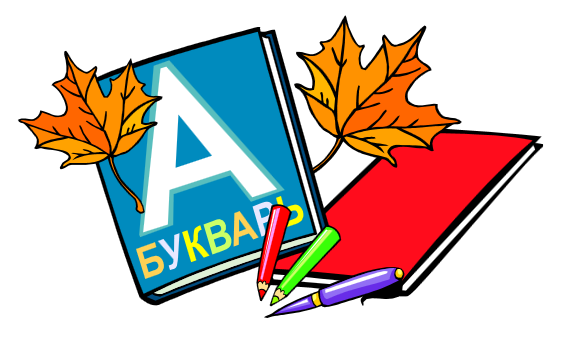 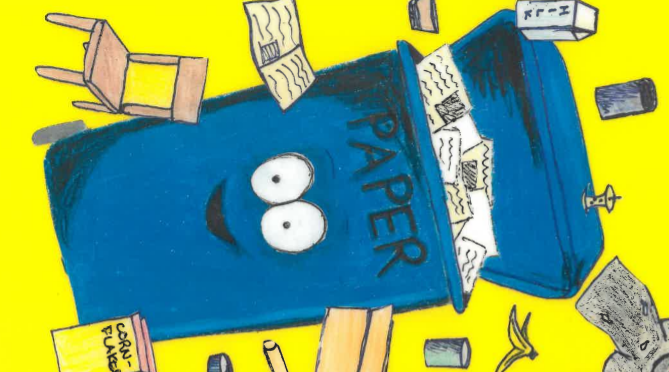 KEKE-ryhmän toimintaa Lohjan Yhteislyseon lukiossa
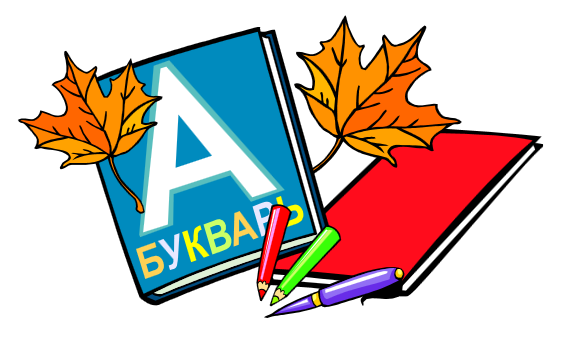 VERTAISTUTOROINTILohjan Yhteislyseon lukiossa
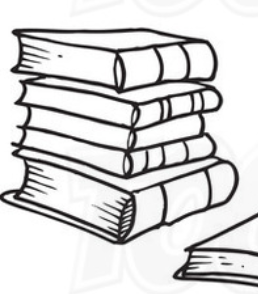 VERTAISTUTOROINTI
Vertaistutoroinnissa VERTUKSI eli vertaistutoriksi ilmoittautunut opiskelija auttaa muita koulumme opiskelijoita johonkin aineeseen liittyvissä opiskeluvaikeuksissa

Tukiopetusta kaipaava opiskelija ottaa itse yhteyttä sopivaksi katsomaansa tutoriin ja he sopivat keskenään, milloin ja missä
      tukiopetusta annetaan

Opiskelija saa neuvoja ja tukea kaipaamiinsa 
      asioihin 

VERTU saa opettamiskokemusta ja kertaa sekä
      vahvistaa omia taitojaan kyseisessä oppiaineessa
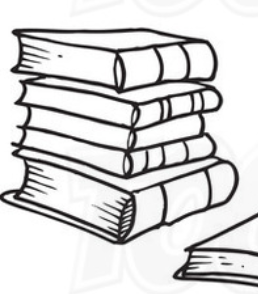 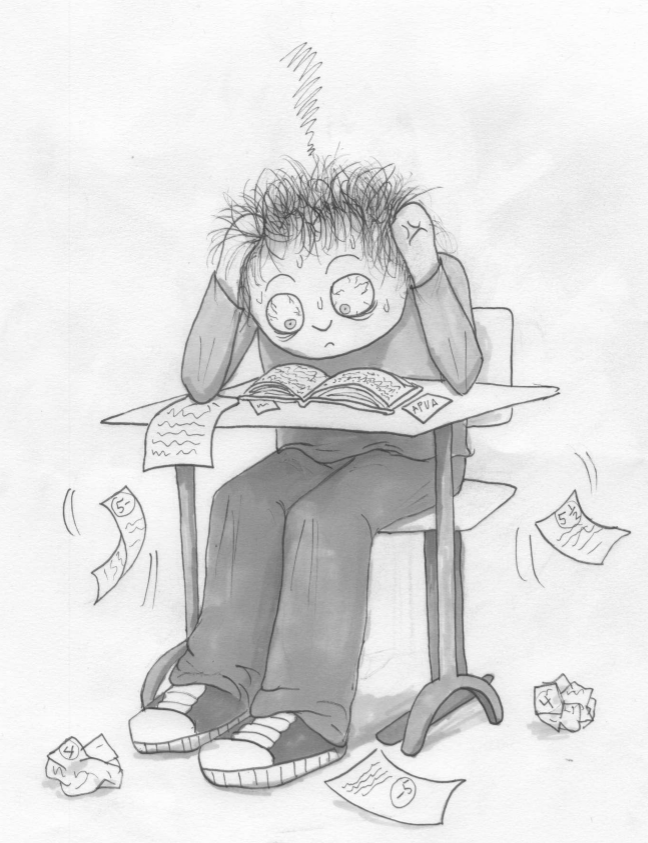 Apua tarvitsevana opiskelijana:

Sinun ei tarvitse pähkäillä vaikeita 
asioita yksin vaan saat tukiopetusta 
haastavissa asioissa toiselta 
opiskelijalta

Löydät jatkossa tutorlistat 
KEKE ja Vertu-ilmoitustaululta 
(2. kerros, keltainen käytävä) 
	-Ota rohkeasti yhteyttä 
	 tutoreihin, he oikeasti
	 haluavat opettaa sinua 
Tutorina 

Annat tukiopetusta sitä pyytävälle
opiskelijalle, joka ottaa sinuun yhteyttä
antamiesi yhteystietojen kautta

Samalla vahvistat omia taitojasi 
opettamassasi aineessa ja kertaat
aiemmin oppimiasi asioita

Saat todistuksen opetustoiminnastasi,
josta voi olla hyötyä tulevaisuudessa
esimerkiksi työn haussa

Vertu-opeksi eli vertaistutoriksi haluava,
ota rohkeasti yhteyttä Sara Lehtovuoreen
(SALE) tai KEKE-ryhmään
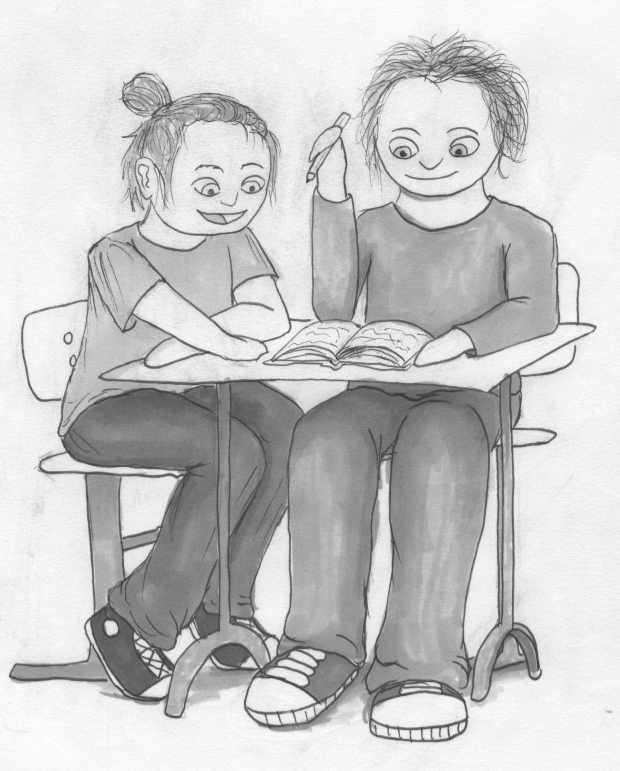 Nyt

Etsimme kuumeisesti uusia, innokkaita
    vertaistutoreita
	- vertaistutoriksi ilmoittaudutaan
	  oppiainekohtaisesti ro-iskussa
                kiertävään listaan

	  esimerkiksi:
	  Malla Mainio 
	  opettavat kurssit: RU1, RU2, MA1-5


Vertaistutoreiksi ilmoittautuneille ja muille
    halukkaille järjestetään infotilaisuus koeviikon 
    jälkeen
Vertaitutoreista kerätään lista infon jälkeen Keke-ilmoitustaululle,
    josta tutorointia tarvitsevat opiskelijat voivat valita sopivan tutorin 
    tarpeen mukaan
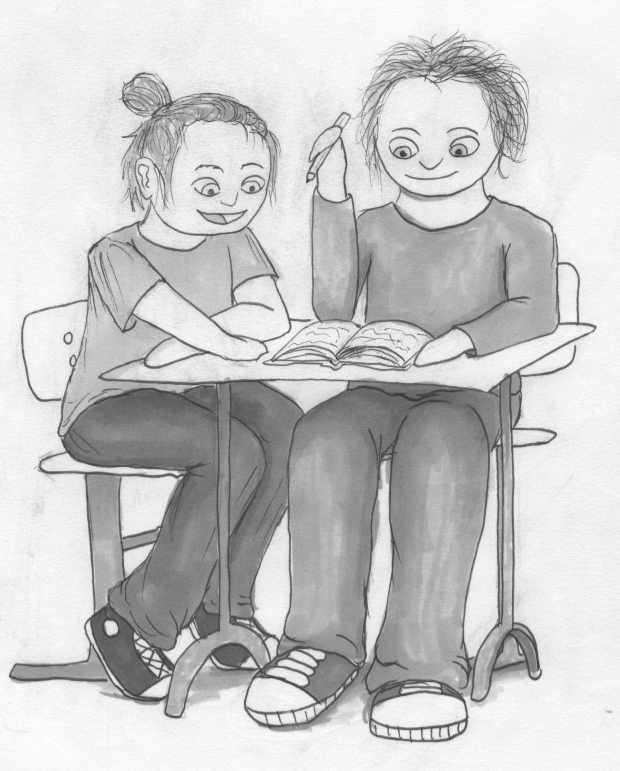 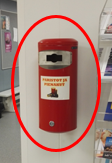 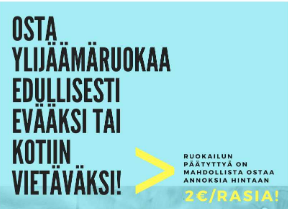 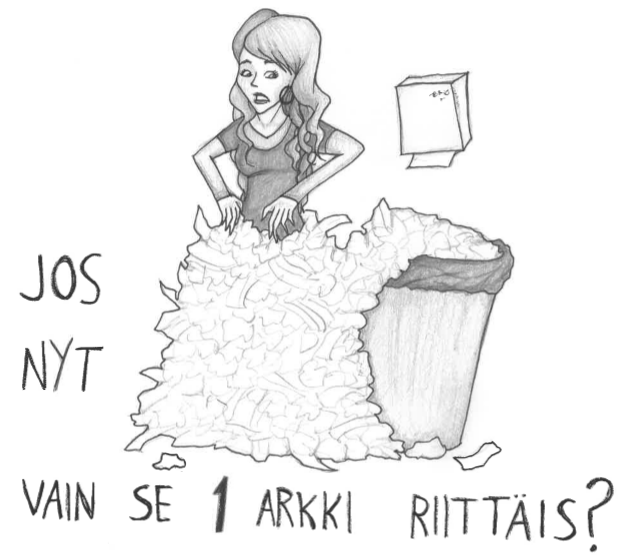 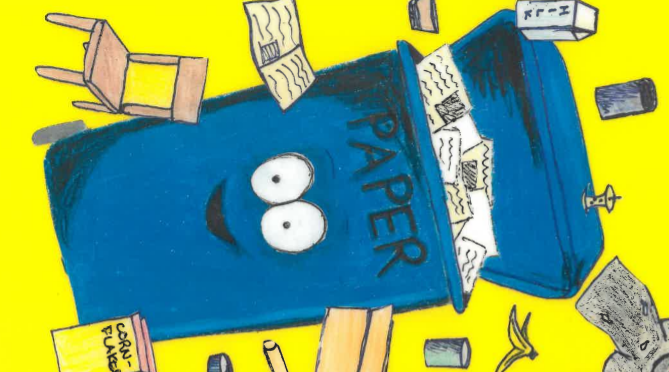 KIERRÄTYSlukiossamme
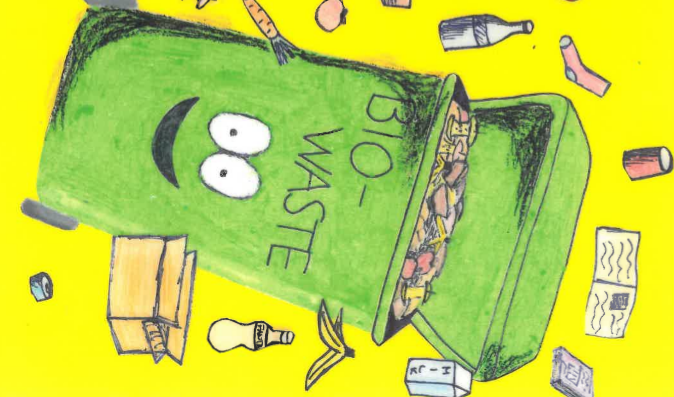 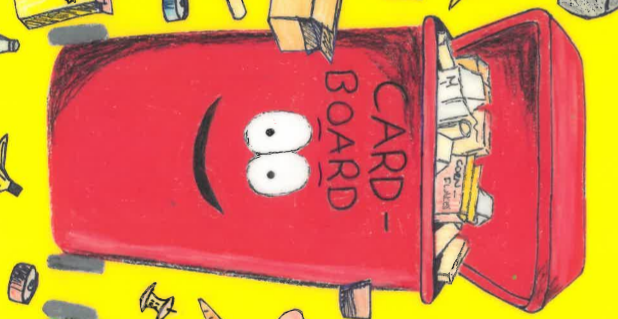 Paristot
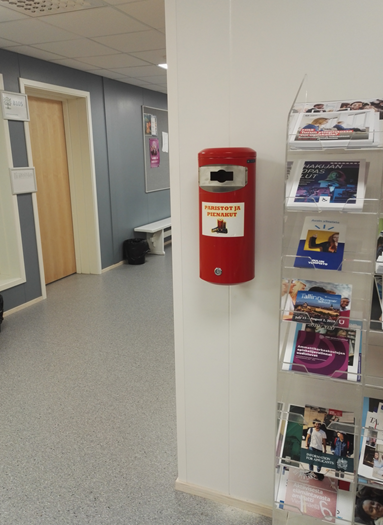 B-osa 1. kerros
Vahtimestarin huoneen ja opiskelijahuoltoalueen aulassa
Muista teipata plusnapa piiloon oikosulkuvaaran vuoksi!
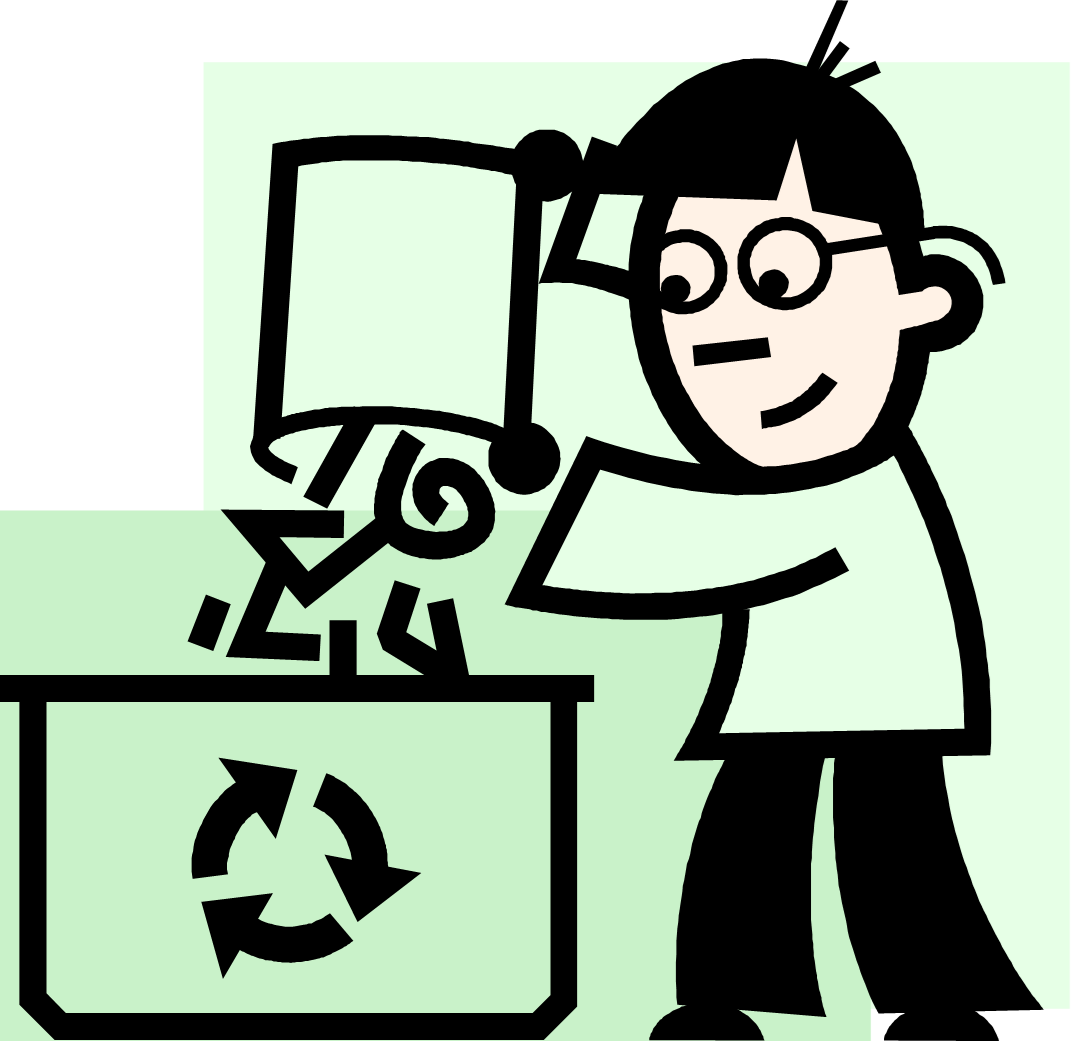 Sininen aula
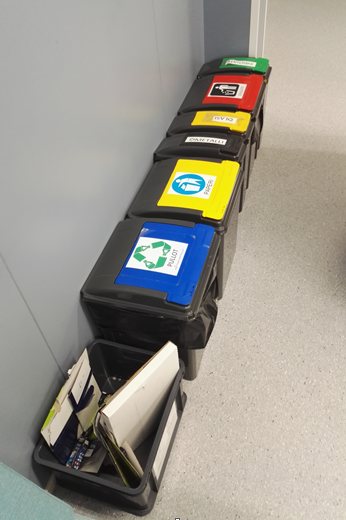 B-osa 1. kerros
Sekajäte, paperi, kartonki, lasi, metalli, biojäte, pullot (= pantilliset pullot/tölkit)
Huom. Panttipullojen ja 
     –tölkkien astia on siirretty 
     samalle seinustalle muiden 
     keräysastioiden viereen
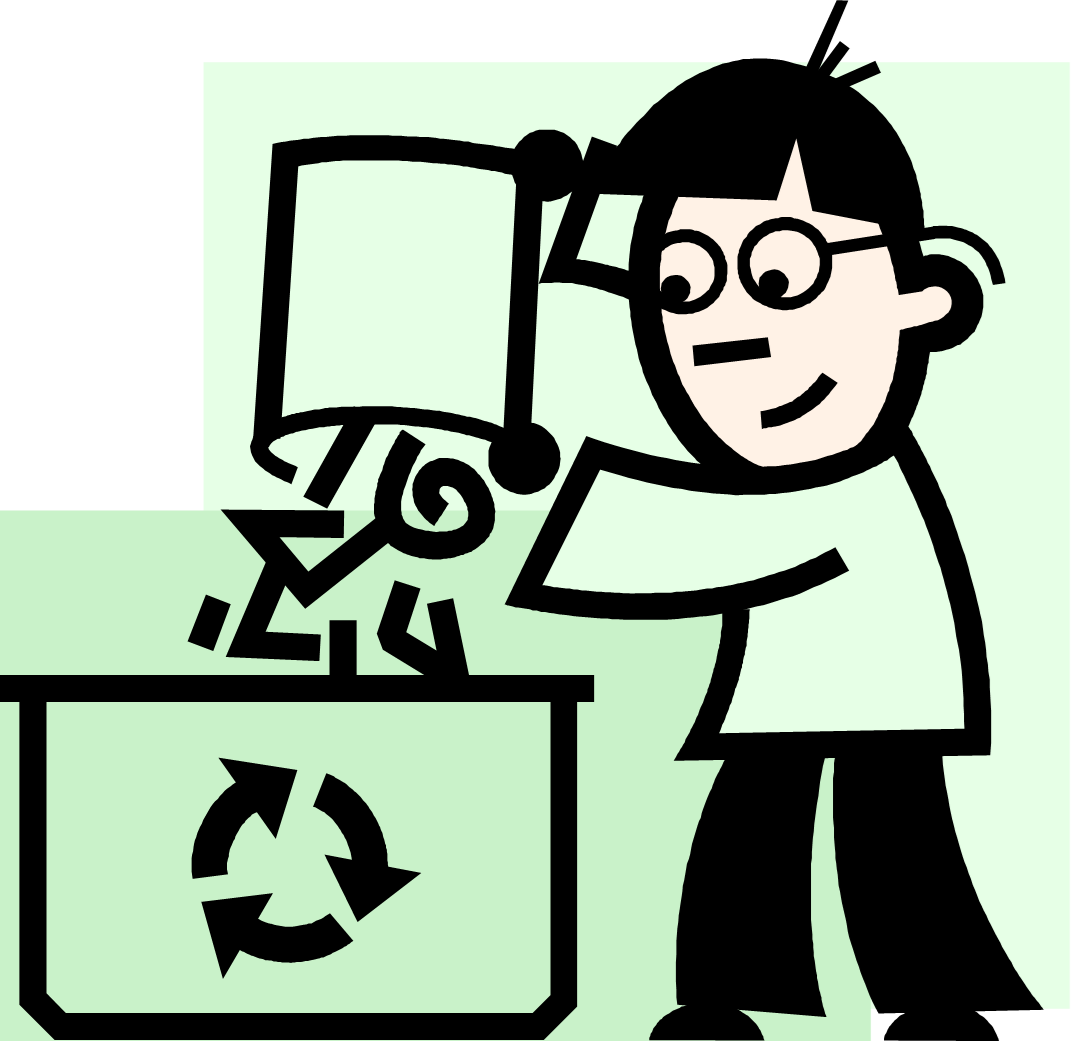 Opiskelijakunnan tila
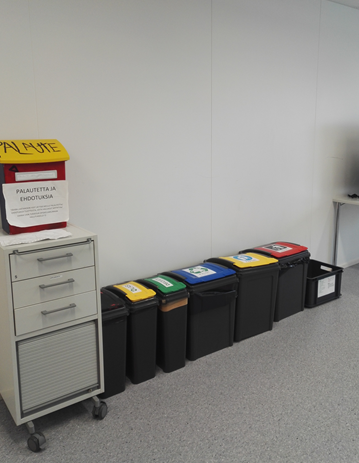 C-osa 2. kerros
Sekajäte, paperi, kartonki, lasi, metalli, biojäte, pullot 
   (= pantilliset pullot/tölkit)
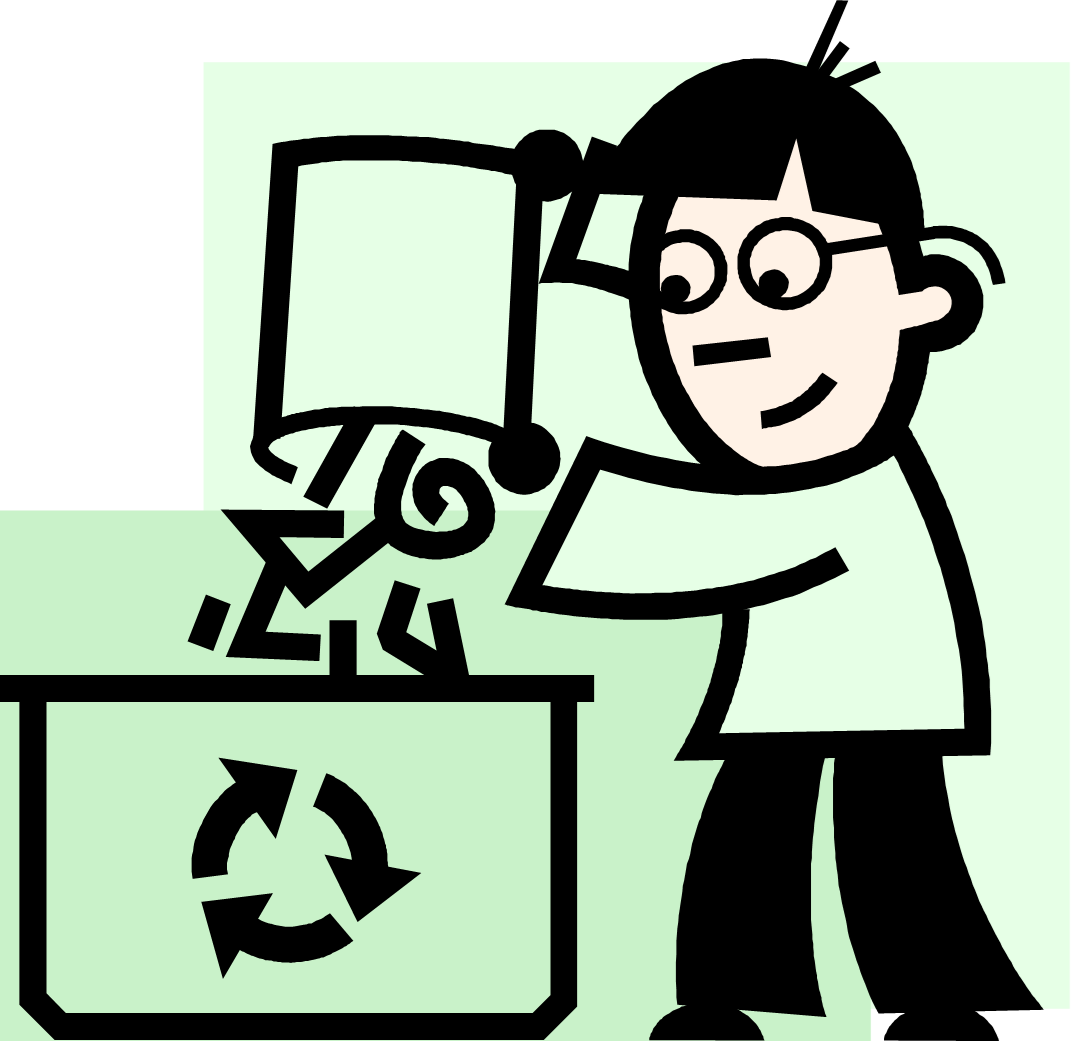 Keltainen aula
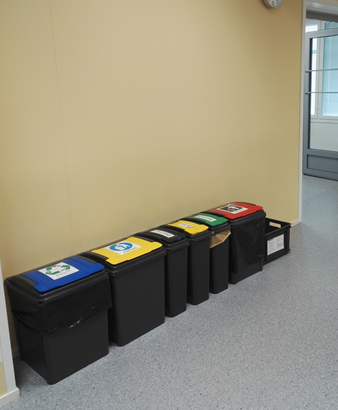 C-osa 1. kerros
Sekajäte, paperi, kartonki, lasi, metalli, biojäte, pullot
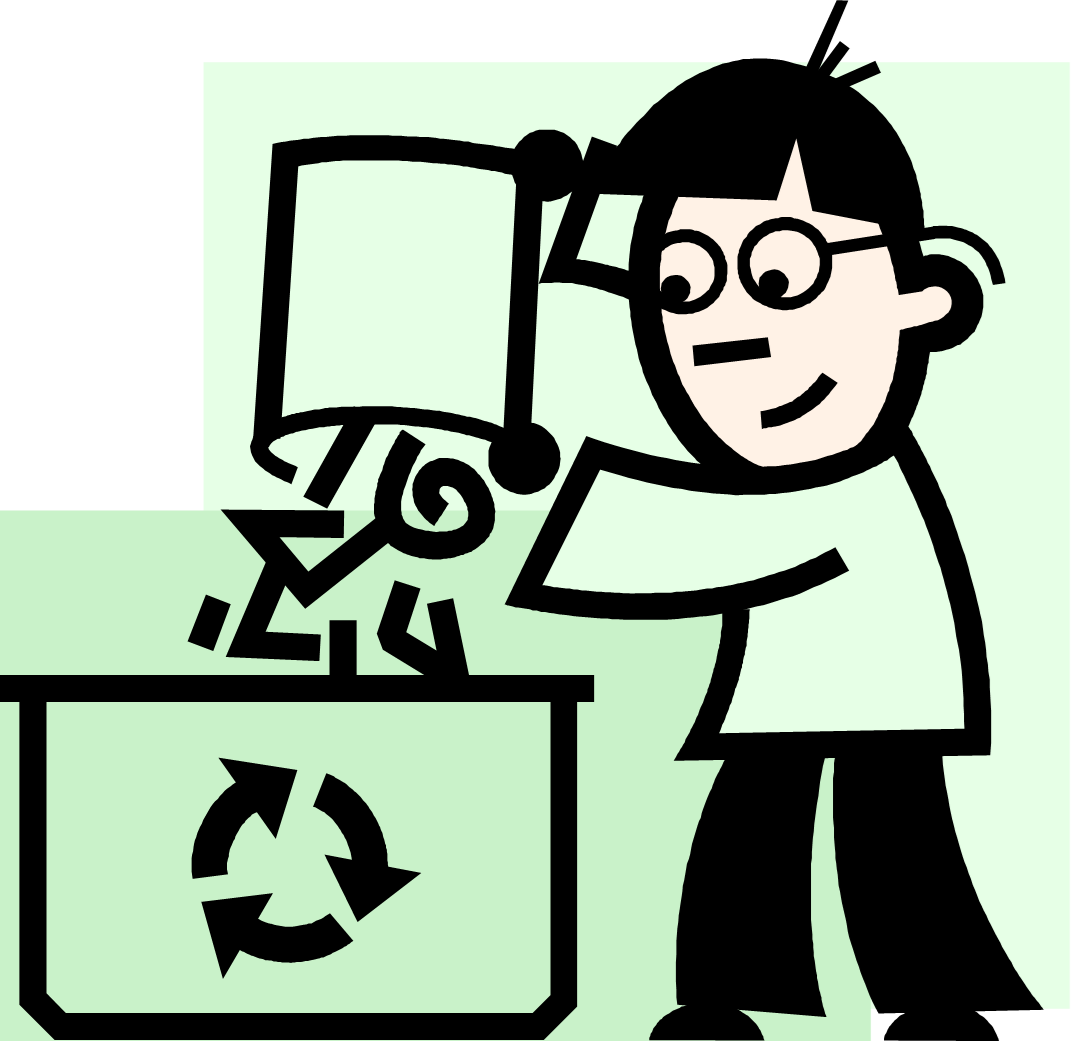 Punainen A-osa (1. ja 2. kerros)
Jätepisteisiin tulee seuraavat keräysastiat:
Sekajäte, paperi, kartonki, lasi, metalli, biojäte, pullot 
   (= pantilliset pullot ja tölkit)
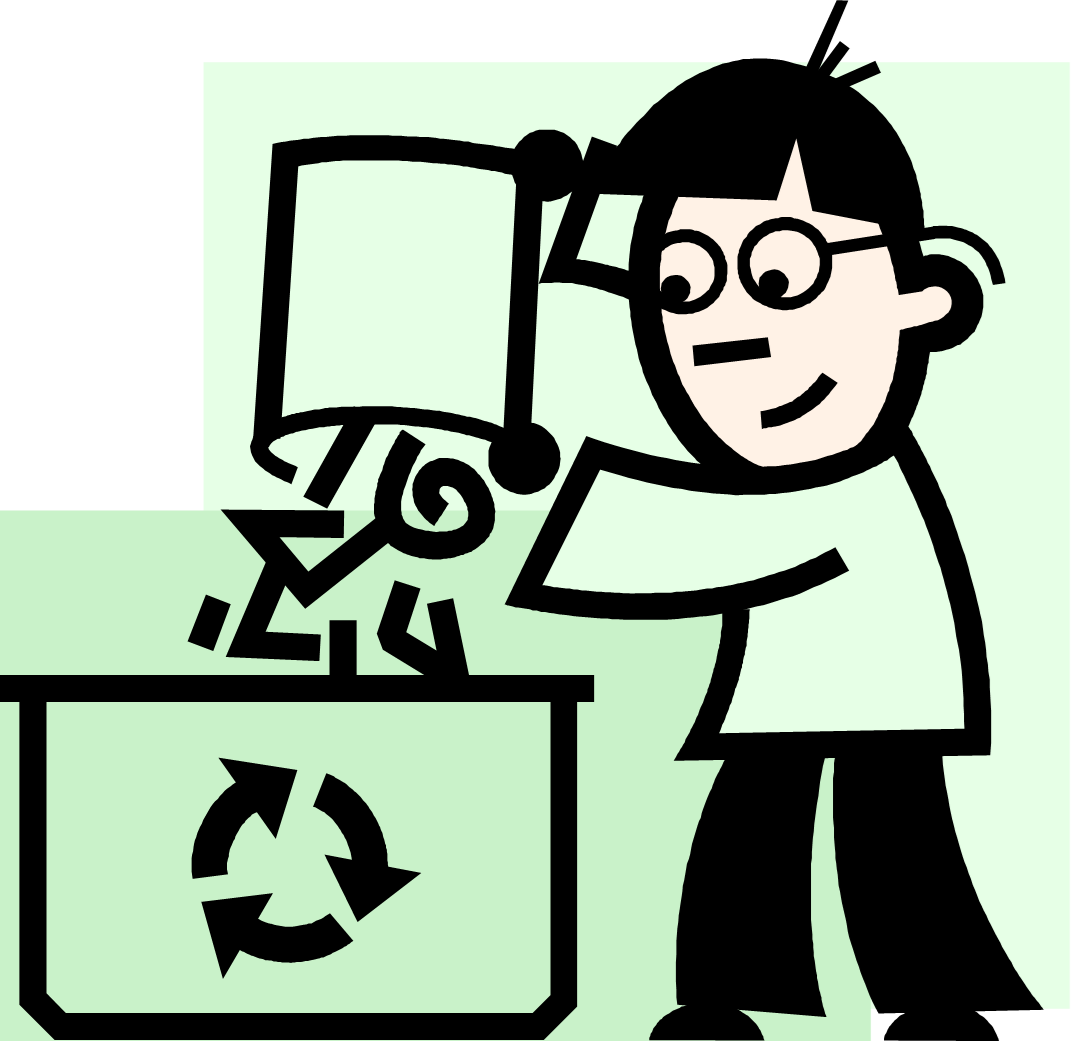 OPPIKIRJOJEN KIERRÄTYSLYLL kirjatori-Facebook sivustonkautta
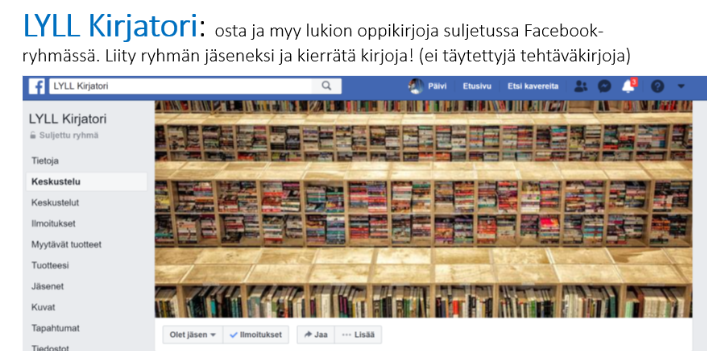